KENTSEL TASARIM PROJELERİ_II
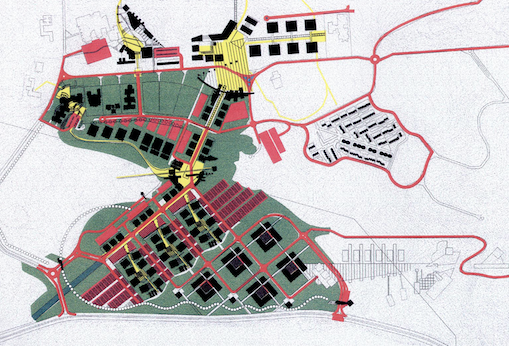 Teknokent
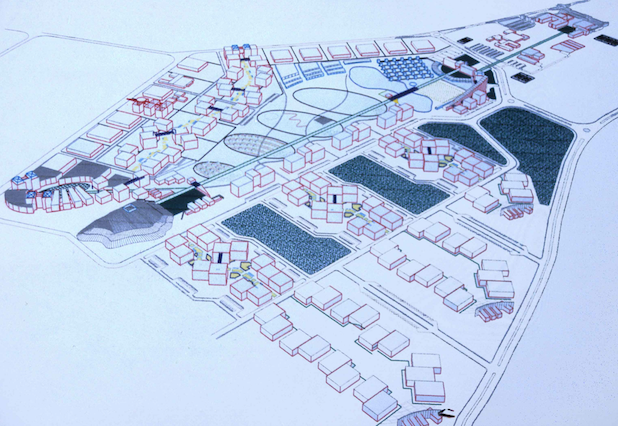 Teknokent
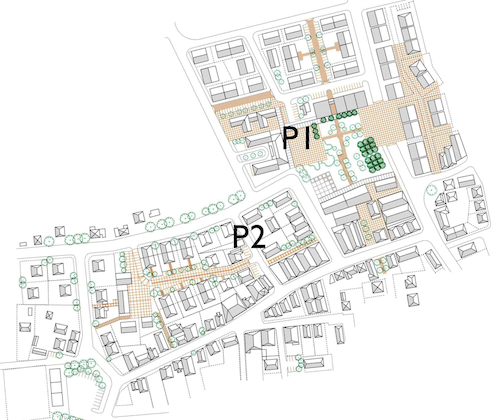 Gölyaka
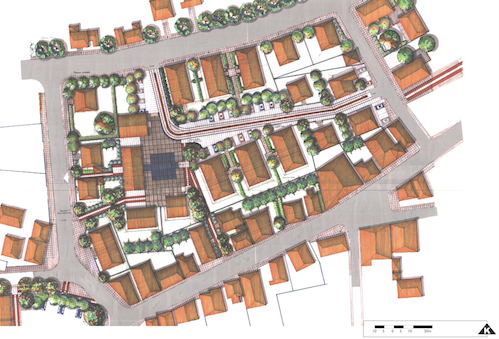 Gölyaka
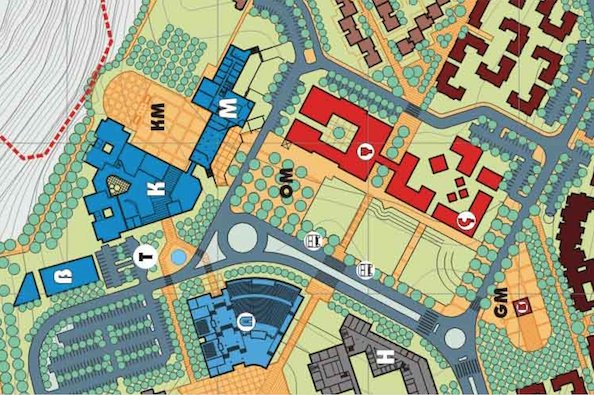 KKTC
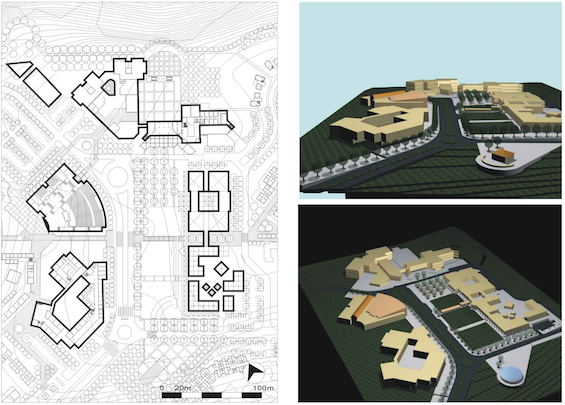 KKTC
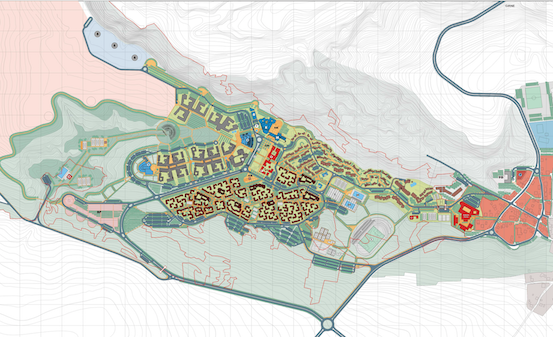 KKTC
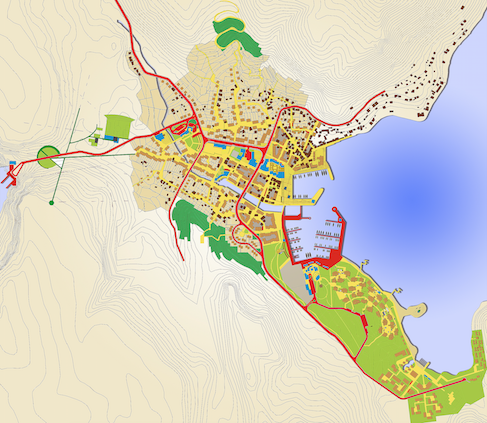 Bozburun
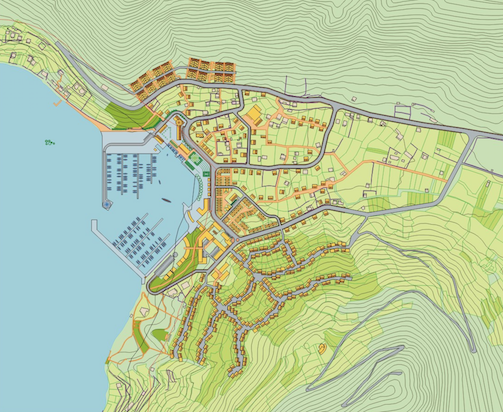 Bozburun